Encontro de Pastoral e Ensino Religioso – 18/02/2021
O Pacto Educativo Global na prática – Missão e Profecia
O direito à educação no trabalho socioeducativo do Sefras
A educação de qualidade (com suficiente infra-estrutura, intencionalidade pedagógica, visando a formação integral) deve ser garantida a todas as pessoas como direito fundamental.
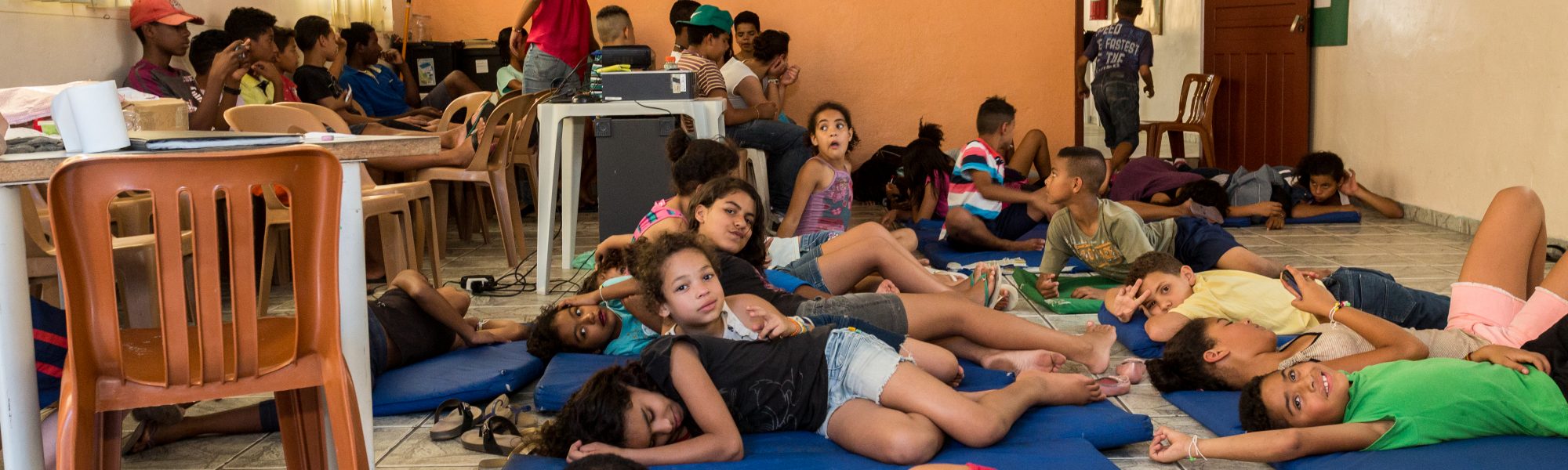 Eixo 1 – Direito à educação
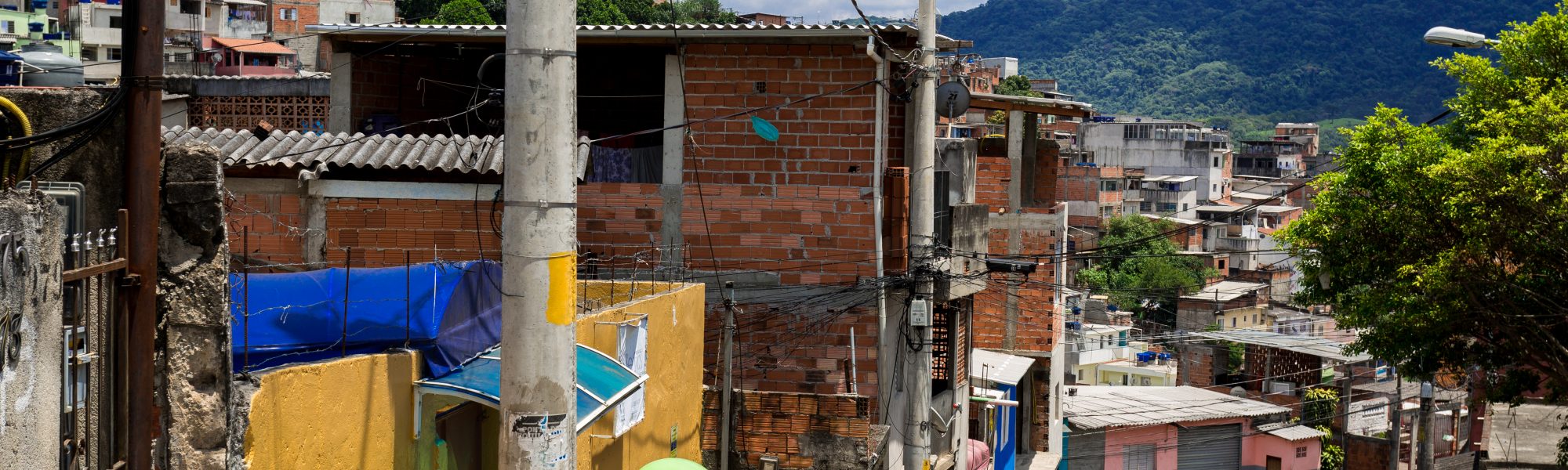 Educação para a Cultura de Paz e não-violência
A educação deve conduzir a um compromisso concreto com a paz, o que significa acolhida e respeito à alteridade, promoção do diálogo entre culturas, gerações e religiões, construção de relações saudáveis.
Eixo 2 – Educação para a Paz
Solidariedade frente os desafios deste tempo
A educação deve plasmar subjetividades comprometidas com o coletivo e não apenas ensimesmadas, o que significa concretamente na saída de si em direção ao outro e no serviço desinteressado aos irmãos.
Eixo 3 – Solidariedade
Ecologia Integral: ouvir o grito da Terra e dos pobres
A educação contemporânea não pode se esquivar de sua responsabilidade em formar para uma consciência ecológica, capaz de superar a cisão homem-natureza e promover a integração com a casa comum.
Eixo 4 – Ecologia Integral
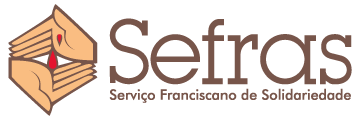 Conheça o Sefrashttp://www.sefras.org.br/
Participe do GT de Pastoral/SP
Próxima reunião: 09/04/2021 às 14h
vinicius.Fabreau@colegiosaomiguel.com.br / (11) 955867633